Sobalar Yansın ama OcaklarSönmesin
CO zehirlenmeleri: Baca, menfez ve tesisat standartları
Yrd. Doç. Dr. Cevdet DEMİRTAŞ
Karadeniz Teknik Üniversitesi, Mühendislik Fakültesi
Gro Harlem Brundtland-1980

‘’Bugünün ihtiyaçlarını ve beklentilerini, gelecek nesillerin kendi ihtiyaçlarını ve beklentilerini karşılama imkanlarını tehlikeye atmadan karşılamaktır.’’
Her yıl ülkemizde özellikle kış aylarında binlerce insan karbonmonoksit zehirlenmesine maruz kalmakta, yüzlerce insan da hayatını kaybetmektedir. 
Bu durumda;
CO tanımı,
CO oluşumu,
CO kaynakları,
Kaynaklardaki mimari, tesisat ve kurulum hataları,
Kaynakları iyileştirme,
Hataların önlenmesi,
Denetim sorumluluğu,
konularını incelemek gerekir.
Karbonmonoksit Gazını Tanımak
Karbonmonoksit öldürme potansiyeli olan;
Boğucu ve zehirleyici,
Renksiz,
Kokusuz,
Tatsız, 
bir gazdır.


Bu nedenle fark edilmesi zor bir şazdır.  
Bu özelliklerinden ötürü sessiz katil adını almıştır.
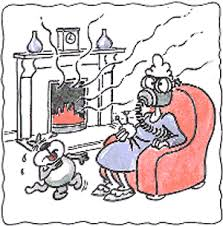 Karbonmonoksit Gazı
Karbonmonoksit gazı, içinde karbon atomu bulunan yanıcı maddelerin (katı, sıvı, gaz) oksijen ile birleşerek yanması sonucu meydana çıkan bir atık gazdır. 
Eğer yanma işlemi standart şartlar altında olursa yanma "tam yanma” olarak adlandırılır ve yanma sonucu karbonmonoksit  değil  karbondioksit  meydana  gelir.
Fakat  yanma  tam yanma olmaz ise yanma sonucu karbonmonoksit  gazı açığa çıkar. 
Tam yanma olmamasının temel sebeplerinden biri “oksijen yetersizliği” (hava yetersizliği)’dir.
Karbonmonoksit Kaynakları Nelerdir?
Karbon monoksit hem dış hem de iç ortam hava kirleticisidir. En önemli CO kaynakları önem sırasına göre:
Otomobil ekzoz şazları (%70),
Sobalardan gaz sızması,
Doğalgaz/LPG’li şofben ve kombilerden, kazanlardan sızmalar,
Sigara dumanı,
Bacasız ısıtıcılardır (gazlı Japon sobaları, LPG tüplü ısıtıcılar).
Karbon monoksit zehirlenmelerinden kaynaklı ölümlerin tamamına yakını konutlarda meydana gelmektedir. 
Konutlarda ise zehirlenmenin ana kaynağı yakma sistemi (soba, kombi, şofben vb.), Atık gaz sistemi (baca) ve havalandırma (menfezler) sistemidir.
Yakıtın Yanmaya ve CO Oluşumuna Etkisi
Yakıt (kömür veya sıvı) satın alırken yakıtın;
Kalorisine,
Külüne,
Kükürdüne,
Şişme endeksine,
Nem miktarına,
Ağırlığına, 
mutlaka dikkat edin.
Kullanılması Yasak Maddeler
petrol koku,
mineral yağ,
araba plastiği parçaları,
lastik,
tezek,
katı atıklar
tekstil artıkları,
kablolar,
ıslak odun,
boyalı odun,
plastikler,
ev eşyaları
 yemek atıkları şibi evsel atıklar,
özel atıklar,
tıbbi atıklar,
asfalt ve asfalt ürünleri,
boya ve boya ürünleri
fuel-oil kapları
Tesisat Açısından Yanmanın Etkilenmesi - 1
Isıtma Amaçlı Cihazlarda Karbon Monoksit Zehirlenmesinin Temel Nedenleri:
Soba, şofben, kombi gibi bacalı ısıtma cihazlarından kaynaklı CO zehirlenmeleri genellikle;
Standartlara uygun olmayan bacalar
Baca kirliliği
Kapalı ve standart olmayan havalandırmalar
Tesisattaki hatalar
Bacalı soba, kombi ve şofben bulunan odalarda uyunması.
Tesisat Açısından Yanmanın Etkilenmesi - 2
6. Yakma cihazlarının bulunduğu ortama yeterli hava girişinin sağlanmaması
7. Soba, kombi, şofben, kat kaloriferi gibi cihazların ehil olmayan kişilerce tekniğine aykırı olarak montajının yapılarak devreye alınması
8. Yakma cihazlarının yıllık bakım ve kontrollerinin yapılmaması.
Tesisat Açısından Yanmanın Etkilenmesi - 3
Standartlara uygun olmayan bacalar standartlara uygun hale getirilecektir
Standartlara uygun dizayn edilen bacalar hem sızdırmazlık sağladığı için hem yükseklik, sıcaklık ve yan bina  koşulları  dikkate  alındığı  için  hem  de  çekiş hesapları kontrol edildiği için lodoslu havalarda riski en aza indirir. Bu nedenle tüm bacalı cihaz uygulamalarında  standartlara  uygun  baca  kullanılmasına dikkat edilmelidir.
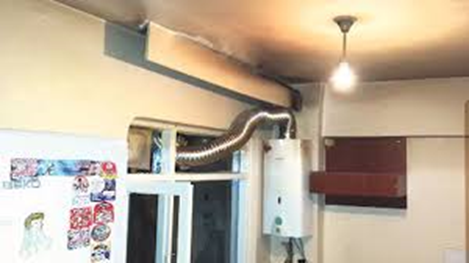 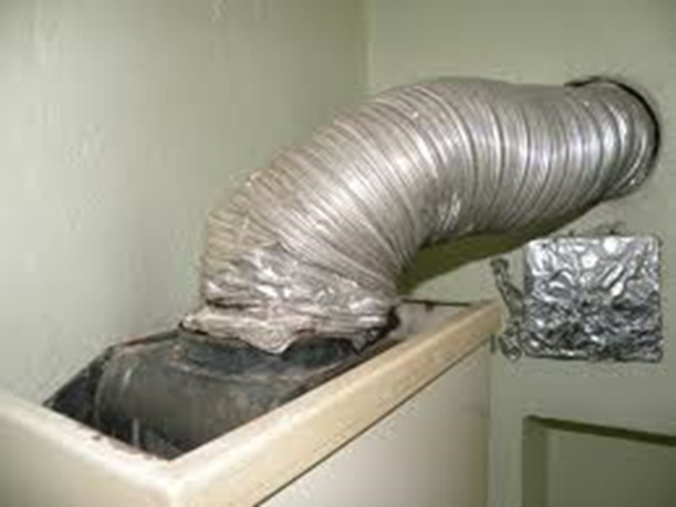 Tesisat Açısından Yanmanın Etkilenmesi - 4
Bacalar ve Borular Mutlaka Temizlenmelidir
Bacaları is, kurum, katran ve kreosote (Katran ruhu) bağladığı zaman baca kesiti daralır ve baca çekim şücü düşer. Baca içinde 0.6 cm kalınlıkta kurum veya kreosote  biriktiğinde  baca  temizlenmelidir.  Bacalar  mutlaka yılda bir defa temizlenmelidir. Kreosote kolay tutuşan bir maddedir. Buda yangına neden olur. İstanbul’da konutlardaki yangınların %20 si temizlenmeyen bacalardan ileri gelmektedir. Bir binanın yıllık baca temizliği bina büyüklüğüne bağlı olarak 40-150 TL arasında değişmektedir.
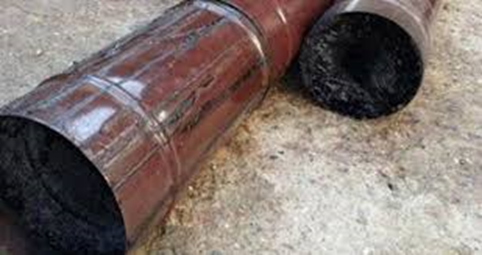 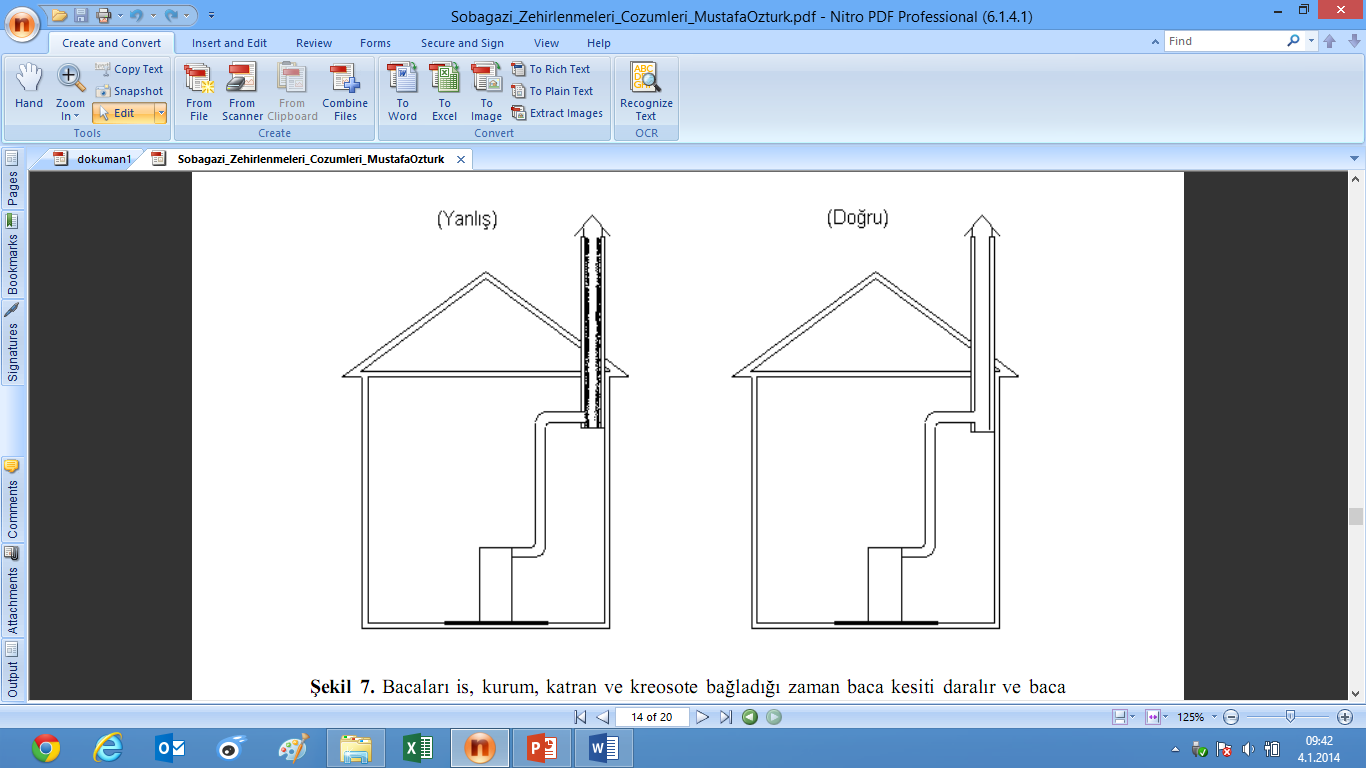 Tesisat Açısından Yanmanın Etkilenmesi - 5
Havalandırmalar Kapatılmamalıdır
Karbon monoksit şazının temel oluşum nedenlerinden biride yanma için gerekli oksijen yetersizliğidir. Bu nedenle havalandırmalar kesinlikle kapatılmamalıdır.
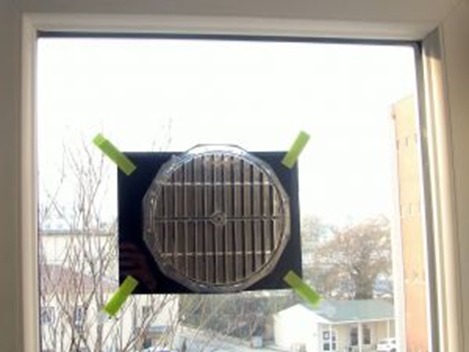 Tesisat Açısından Yanmanın Etkilenmesi - 6
Bacalı Soba, Kombi ve Şofben Bulunan Odalarda Uyunmamalıdır
Meydana gelen karbon monoksit zehirlenmelerine bakıldığında zehirlenmelerin sıklıkla gece uyku esnasında meydana geldiği görülmektedir. Bu nedenle bacalı soba, kombi ve şofbenlerin bulunduğu odalarda yatılmamalıdır. Yatılması zorunluluk arz ediyorsa soba, kombi ya da şofben mutlaka kapatılmalıdır.
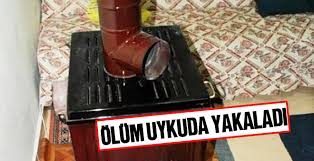 Tesisat Açısından Yanmanın Etkilenmesi - 7
Bacalı Şofbenler Banyoda Kullanılmamalıdır
Karbonmonoksit zehirlenmesi vakalarının önemli bir bölümü de banyodaki şofbenlerden meydana gelmektedir. Banyolarda havalandırmaların yeterli veya hiç olmaması sebebiyle oluşan zehirli karbon monoksit şazına direkt maruz kalınarak zehirlenmeler meydana gelmektedir. Bu nedenle banyolarda bacalı şofben bulundurulmamalıdır.
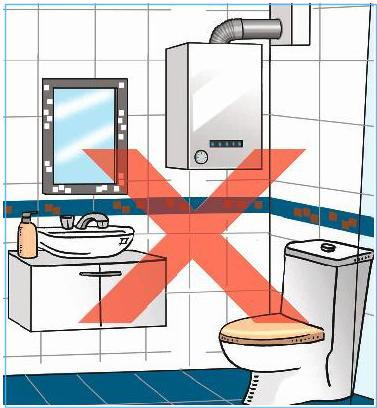 Tesisat Açısından Yanmanın Etkilenmesi - 8
Mutfaklarda Kombi ve Şofbenler ile Aspiratör Aynı Bacaya Bağlanmamalıdır
Bacalar doğal çekişli olarak çalışırlar. Eğer bu bacalara aspiratör gibi fanlı bir cihaz bağlanırsa doğal baca çekişi ortadan kalkmış olur. Böyle bir durumda aynı bacaya bağlı diğer dairelerde baca şazı bacaya gitmek yerine ortama dolar. Böylelikle karbonmonoksit zehirlenmesi yaşanabilir. Bu nedenle mutfaklarda kombi ve şofbenler ile aspiratör aynı bacaya bağlanması hem o daireyi hem de diğer komşu daireleri tehlikeye atar. Mutfaklarda kombi ve şofbenler ile aspiratör aynı bacaya bağlanmamalıdır.
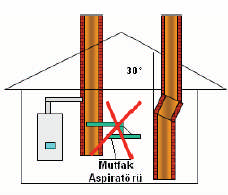 Tesisat Açısından Yanmanın Etkilenmesi - 9
Karbon Monoksit Dedektörü Kullanılmalıdır
Günümüzde zehirli karbon monoksit gazına duyarlı detektörler bulunmaktadır. Karbon monoksit detektörü içindeki elektrokimyasal sensor vasıtasıyla zehirli karbon monoksit gazını algılayarak sesli ikaz vermektedir. Karbon monoksit detektörleri TS EN 50291 standardına uygun olması gerekmektedir.
Her
Bacalı soba,
Kombi,
Şofbenlerin, yanında mutlaka bir karbon monoksit detektörü kullanılmalıdır.
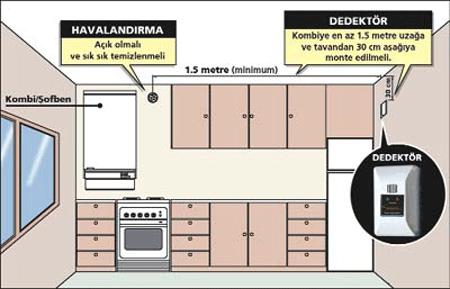 Baca ve Yönetmelik Detayları-1
Günümüzde baca ve atık gaz sistemlerin amacına uygun olarak yakıcı cihazlara bağlanmaması nedeniyle ülkemizde hala yılda yüzlerce insanlar ölmektedir. 

Bu konu ile ilgili;
birçok noktada temel şartları yerine 
getirebilmek, 
yapı denetim kanun çerçevesine göre
pratiğe geçirebilme,
onay ile teknik kuralların dikkate
alınabilmesi ile 

insanların ölmesi engellenebilir.
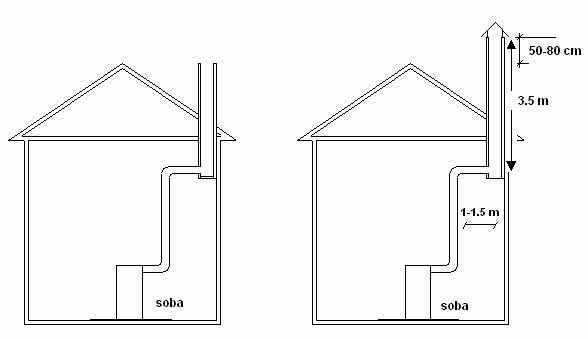 Baca ve Yönetmelik Detayları-2
Bacanın Çalışması
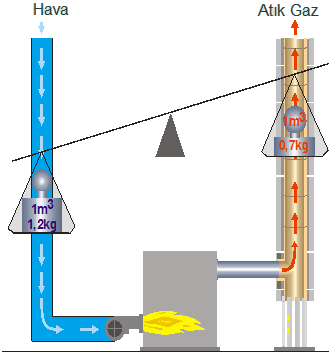 Bacanın sağlıklı bir şekilde işlevini yerine getirebilmesi yani bacanın atık gazları tahliye edebilmesi için, baca içindeki hava yoğunluğunun dış ortamın yoğunluğundan daha az olması ile mümkündür.
Baca ve Yönetmelik Detayları-3
Bacaların Sınıflandırılması 
Adi Bacalar-Gaz yakıcı cihazlar kullanılmaz!
Ortak ( Şönt ) Bacalar-Gaz yakıcı cihazlar kullanılmaz!
Müstakil ( Ferdi ) Bacalar -Gaz yakıcı cihazlar kullanılır
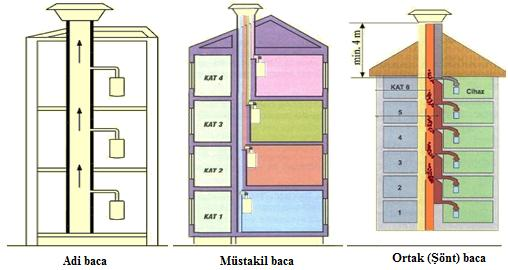 Baca ve Yönetmelik Detayları-4
İyi Bir Bacada Bulunması Gereken Özellikler 
Baca çekişinde en önemli faktör dış hava ve iç havanın sıcaklık farkıdır.
Baca iç yüzeyi pürüzsüz olmalıdır.
Baca, gaz sızdırmaz özellikte olmalı, doğal gaz kullanılan kazanların bacaları yoğuşan suyu dışarı geçirmemelidir.
Mümkün olduğunca dış duvara yapılmamalıdır.
Baca kesit hesabı doğru yapılmalı, kazan tipine uygun yükseklikte olmalıdır.
Baca deprem, yağış vb. etkenlere karşı sağlam olmalıdır.
Kolay temizlenebilir olmalıdır.
Temizleme kapağı mutlaka olmalı ve sızdırmazlık sağlanmalıdır.
Baca çatı mahyasından en az 50 cm yukarıda olmalıdır.
Baca kapağı yağış sularına engel olacak şekilde olmalıdır.
Baca ve Yönetmelik Detayları-5
Yanma için gerekli dış hava sağlanmalıdır.
Bacalar mümkün olduğunca yön değiştirmeyecek şekilde yapılmalı, yön değiştirmesinin zorunlu olması hâlinde yatayla oluşturulan açı 60°’den küçük olmamalıdır.
Baca gazı analizleri için uygun delik bırakılmalıdır.
Baca ve Yönetmelik Detayları-6
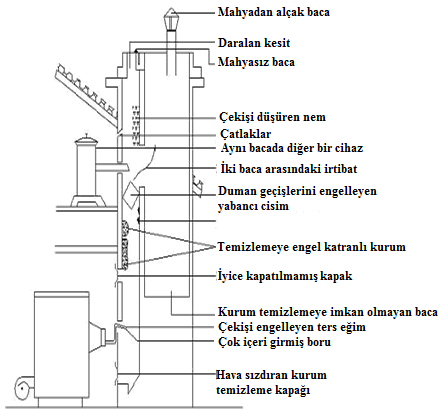 Baca ve Yönetmelik Detayları-7
Tek Cihaz Bağlı Ferdi Baca Bağlantı Tipleri
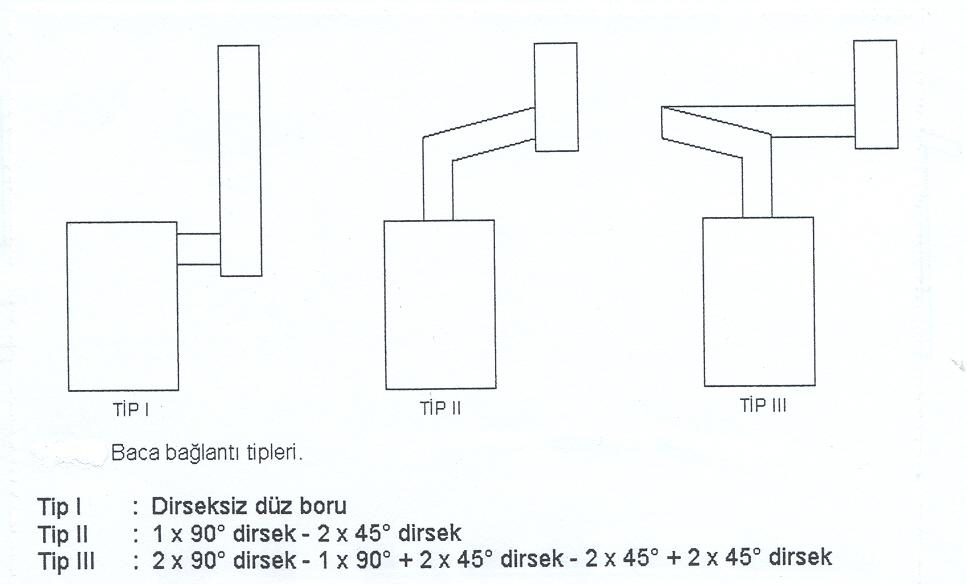 Baca ve Yönetmelik Detayları-8
Yanlış Baca Bağlantısı Uygulamaları 
 a :  Bağlantı borusu ile baca arasında açıklık bırakılmış.
b :  Bağlantı borusu ucu baca iç duvarına çok yaklaştırılmış.
c :  Bağlantı borusu eğimi ters yönde verilmiş. 
d :  Hızlandırma parçası kullanılmamış.
e :  İki adet bacalı cihaz aynı eksende karşılıklı olarak bağlanmış.
f :  Baca bağlantısı tavandan geçirilerek yapılmış
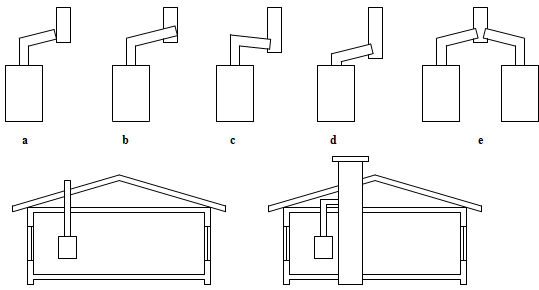 Baca ve Yönetmelik Detayları-9
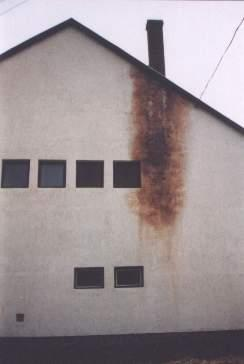 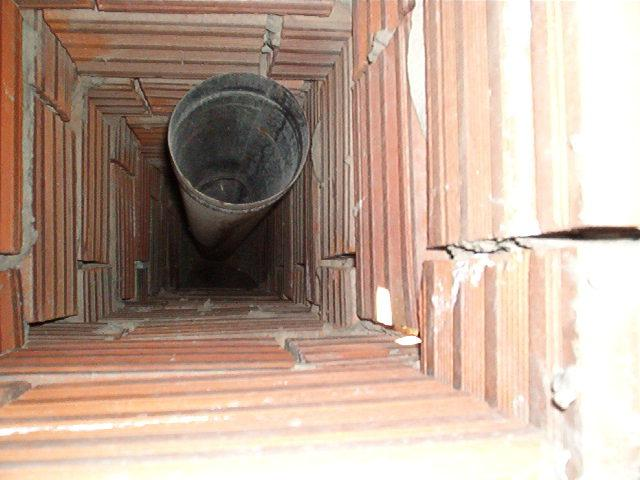 Baca ve Yönetmelik Detayları-10
Baca Çıkış Ölçüleri 
20° den az eğimli çatılarda:
Baca ekseni, çatı mahyasına yakın olmalıdır.
Baca ağzı ile çatı mahyası arasındaki yükseklik farkı en az 1 m olmalıdır.
20° den fazla eğimli çatılarda:
Baca ağzı ile çatı mahyası arasındaki yükseklik farkı en az 0,8 m olmalıdır.
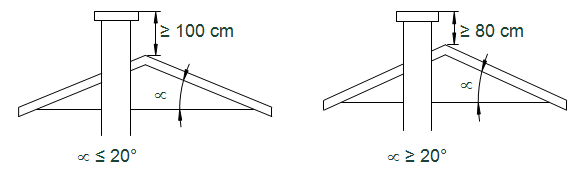 Baca ve Yönetmelik Detayları-11
Baca Bakımı ve Temizlenmesi 
Bacaların sağlıklı bir şekilde çalışması için temizlenmeleri şarttır. Temizleme yapılmaz ise bacada biriken kurumlar bacanın tıkanıp yeterli çekişi yapmamasına ve baca yangınlarına sebebiyet verir.
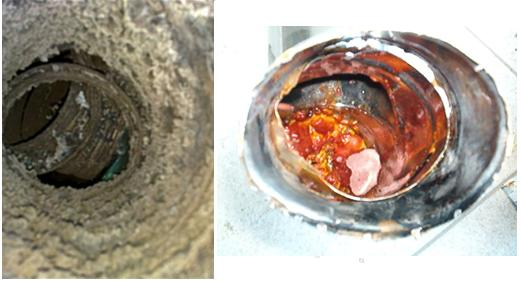 Baca ve Yönetmelik Detayları-12
Temizleme işlemini gerçekleştirecek personel gerekli eğitimleri almış sertifikalı ve tam teçhizatlı olmalıdır. 

Temizlik dönemleri; 
Katı yakıtlı sistem bacaları ……. Yılda 2 kez
Sıvı yakıtlı sistem bacaları………Yılda 1 kez
Gaz yakıtlı sistem bacaları………Yılda 2 kez
Sürekli çalışan sistem bacaları…..Yılda 4 kez
Baca ve Yönetmelik Detayları-13
Baca şazının soğuyarak ağırlaşmasını ve baca tepmesini önlemek için; soba borusu pencere veya duvar delinerek uzatılmamalı. Uzatılmışsa hava ile temasta olan kısımları mutlaka yalıtılmalıdır.
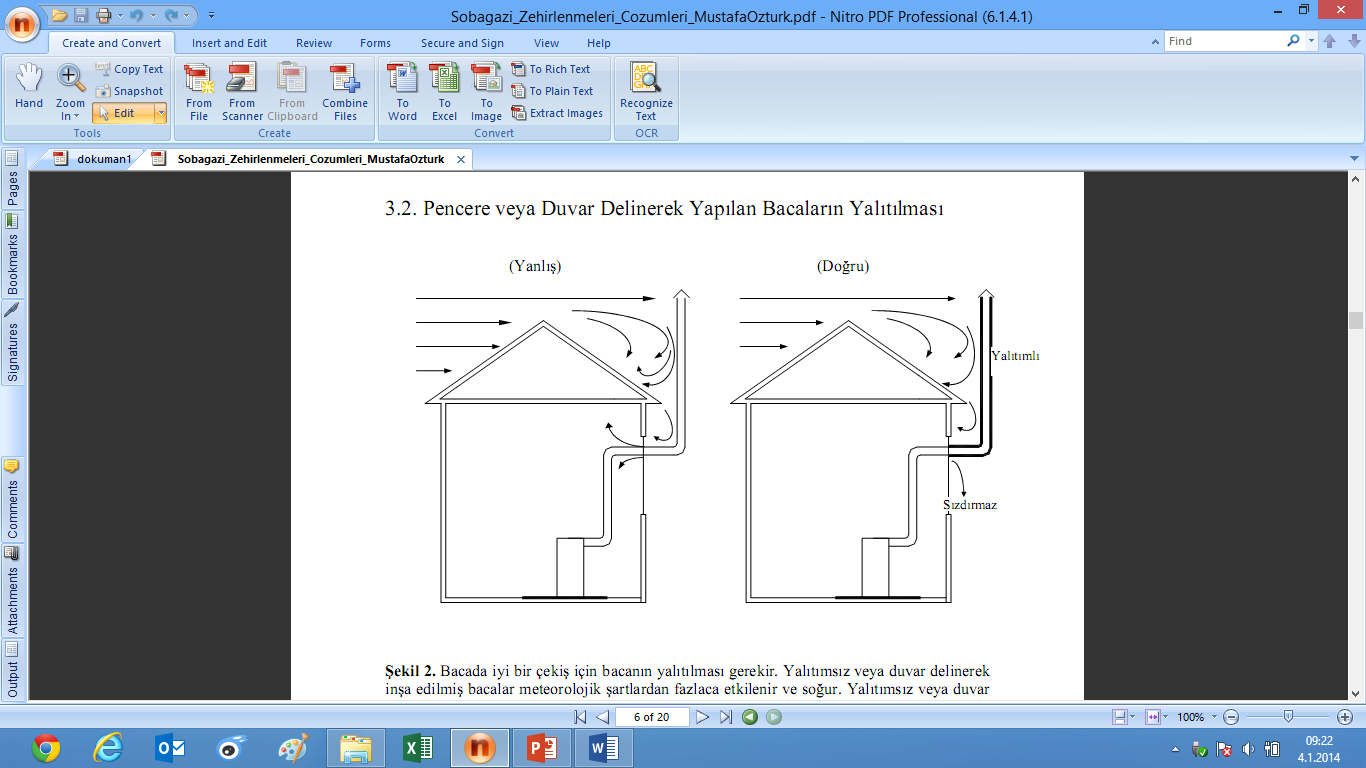 Baca ve Yönetmelik Detayları-14
Rüzgarın bacaya etkisi

Rüzgarlı   havalarda   baca   tepmesini   ve   yağmur   suyunun   baca   içini   ıslatmasını önlemek için, bacada baca başlığı olmalıdır.
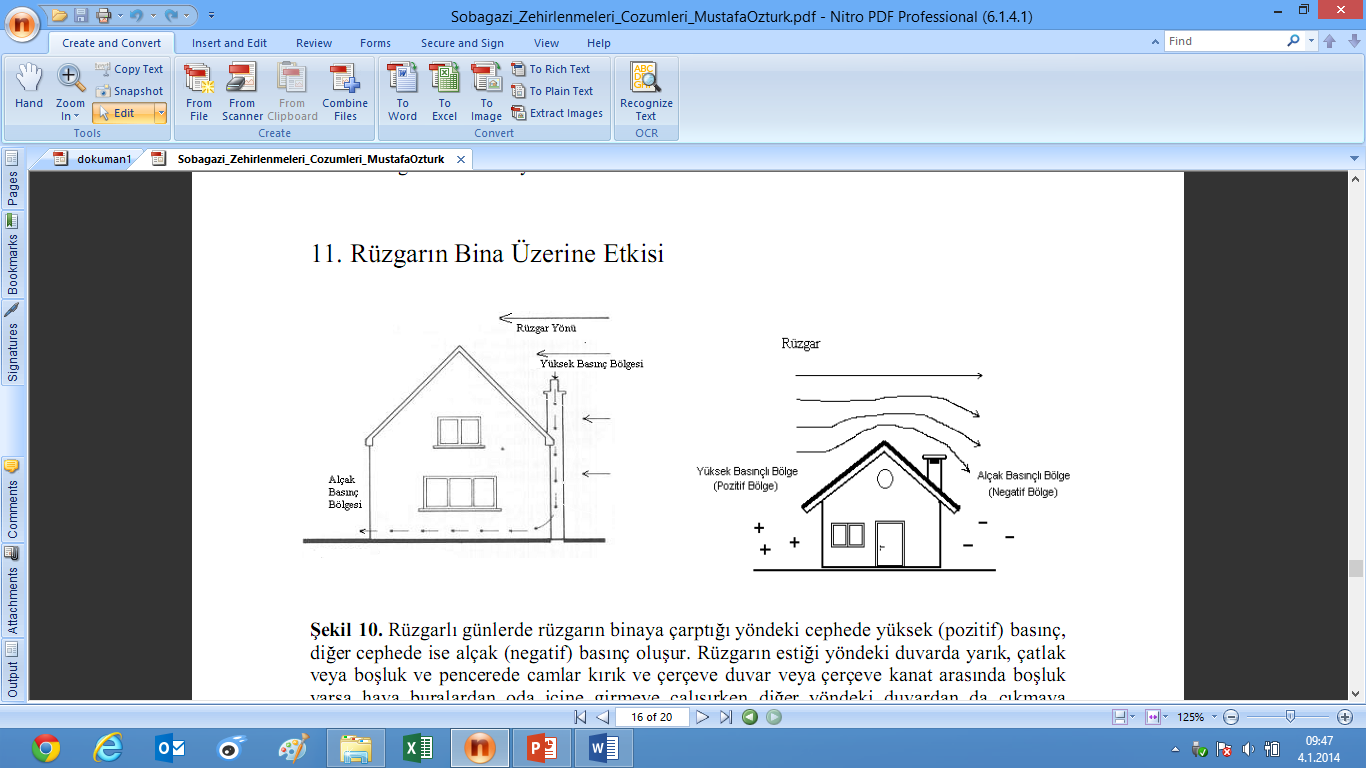 Baca ve Yönetmelik Detayları-15
Pencere veya duvar delinerek soba borusundan baca oluşturulmuşsa bu tür bacalarda yükselen gazlar  meteorolojik değişikliklerden etkilenir. gazların bacada yükselerek havaya atılmasını etkileyen en önemli  parametrelerden birisi baca gazı sıcaklığı ile hava sıcaklığı arasındaki farktır.
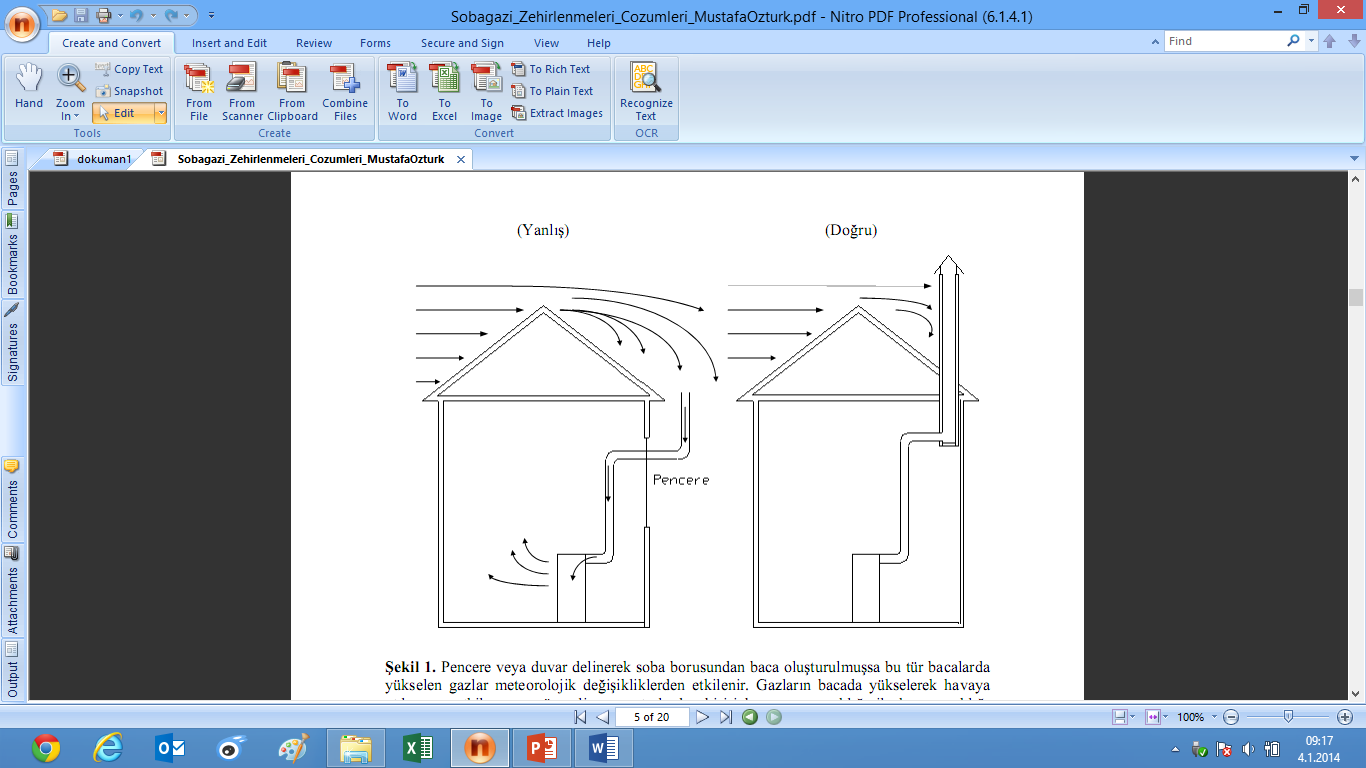 Baca ve Yönetmelik Detayları-16
Bacanın çatı üzerindeki yüksekliği, çatının en yüksek mahyasından en az 80 cm daha yüksekte yapılmalıdır.
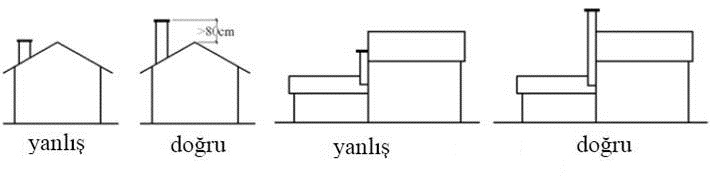 Baca ve Yönetmelik Detayları-17
Basit Baca Çekiş Deneyi
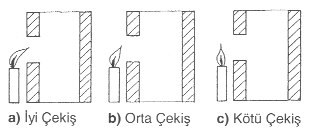 Yakıcı Sistemler
Yakıcı cihazların tesisatı, yapı malzemeleri yönetmeliği kapsamındaki malzemelerden (G-İşaretli veya CE-İşaretli)  oluşmalıdır.

Bitmiş ürünlerde CE veya G işaretlemesi gerekmese dahi
Yerinde yapılan yakıcı cihazı oluşturan yapı malzemeleri G veya CE işaretlemesine sahip olmalıdır. (örnek kâgir baca veya katı yakıt yakan şömine veya fırın). 
Her iki işaretlemesi yapılması mümkün olmadığı durumlarda, ‘diğer yapı ürünleri‘ olarak tanımlanan ve genel teknik kurallarına göre uygun olan ürünler için kullanılabilirlik belgesi gerekmemektedir.
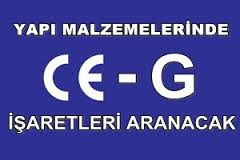 G ve CE İşaretleri
Güvenli ürün nedir? Kullanım süresi içinde, normal kullanım koşullarında risk taşımayan veya kabul edilebilir ölçülerde risk taşıyan ve temel gerekler bakımından azamî ölçüde koruma sağlayan ürünlere denir
G İşareti nedir? AB’nin ortak mevzuatının bulunmadığı, ulusal mevzuat ile düzenlenen alanda kalan ürünler bu gruba girer. Örneğin hazır beton, inşaat demiri gibi malzemeler bu gruba girmektedir.
CE İşareti nedir? CE İşareti üzerine iliştirildiği ürünün insan, hayvan ve çevre açısından sağlıklı ve güvenli ürün olduğunu gösteren Avrupa Birliği'nin Yeni Yaklaşım Direktiflerine uygunluk işaretidir. CE işareti resmi bir işarettir.
2007 yılında Yapı Malzemeleri Yönetmeliği zorunlu uygulamaya girmiş ve tüm inşaat malzemelerinde (PVC kapı pencere, yalıtım camı, seramik, su ve ısı yalıtımı ürünleri, vs…) CE işareti taşıma zorunluluğu gelmiştir.
Kömür Yakıtlı Bir Sobanın TS 4900 EN 13248 Standardına Uygun Olmalıdır
Uçucusu Yüksek Kömürler için Soba Uygulama Örnekleri
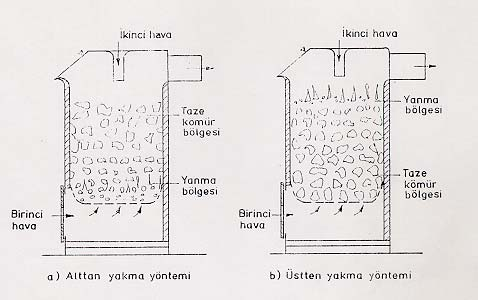 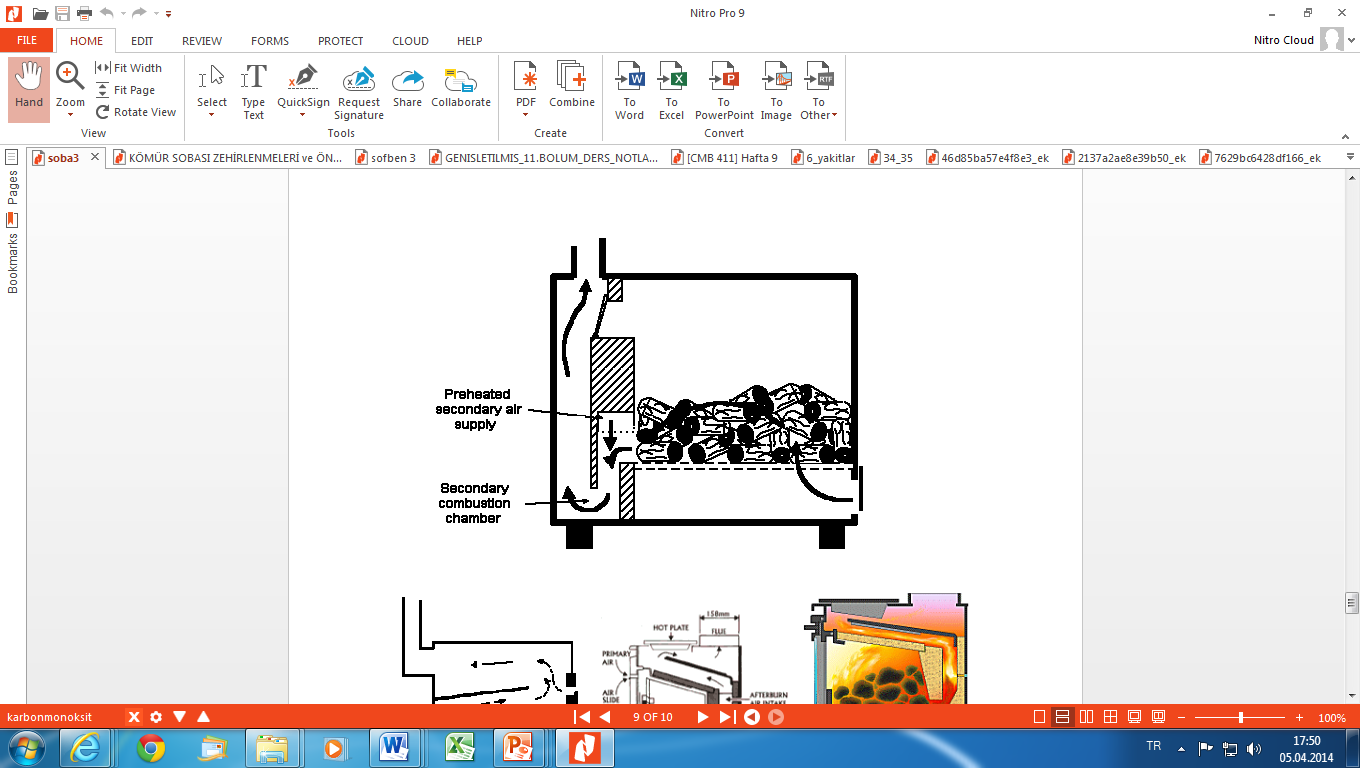 Doğru
Yanlış
Yakıcı Cihazların Montajı-1
Yakıcı cihazların montaj;
yerleşim ve yanma havası temini, 
yangın yönetmeliği, 
standartlar, 
Teknik kurallar 
ve üreticinin talimatlarından
oluşmaktadır.
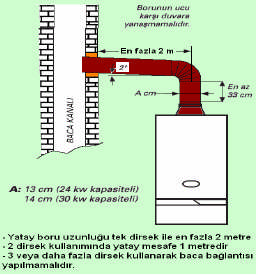 Yakıcı Cihazların Montajı-SOBALAR-2
Yakıcı Cihazların Montajı-SOBALAR-3
Yakıcı Cihazların Montajı-KOMBİLER-4
Hermetik kombiler: Bu cihazlar yanma için gerekli havayı dış ortamdan alıp yanmış şazı tekrar dış ortama veren cihazlardır. (C tipi gaz yakıtlı cihazlar-HERMETİK)

Bacalı Kombiler: Yanma 
için gerekli havayı 
bulundukları ortamdan 
alıp, yanmış şazları 
uygun bir baca 
vasıtasıyla dışarı 
atan cihazlardır
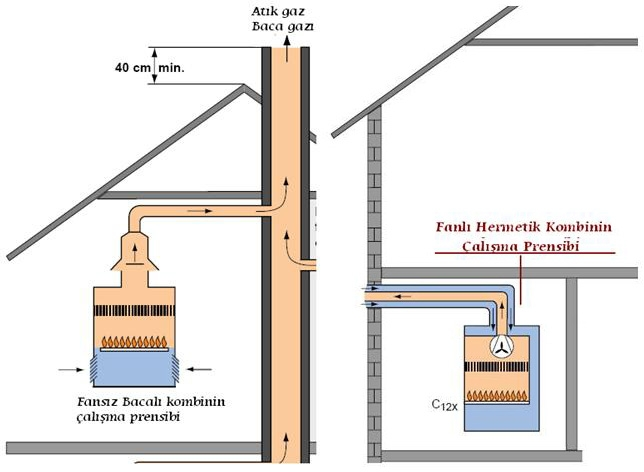 Yakıcı Cihazların Montajı-5
Hermetik baca çıkışlarının çatı mahyalarından alttan uzaklığı en az 150 cm olmalıdır.
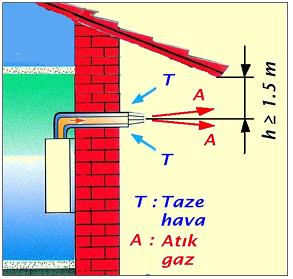 Yakıcı Cihazların Montajı-6
Hermetik baca çıkışları serbest bir alana çıkış yapıyorsa yerden en az 30 cm olmalıdır. Baca çıkışı çatı üzerinden en az 40 cm yükseklikte olmalıdır. Taze hava borusundaki yüzey sıcaklığı 85 oC’ın altında olduğu için yanıcı inşaat malzemelerine olan mesafelerde asgari bir sınırlama söz konusu değildir.
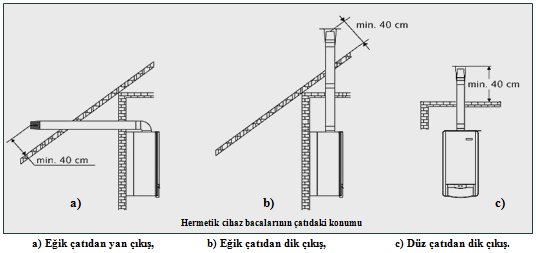 Yakıcı Cihazların Montajı-7
Hermetik baca çıkışı, kapalı alanlara verilmemelidir.
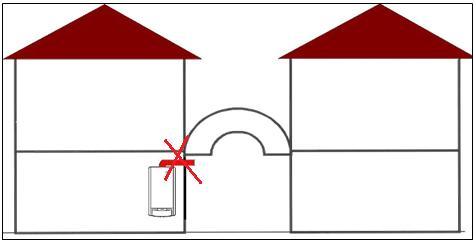 Yakıcı Cihazların Montajı-8
Soba Borusunun Bacaya Fazla Sokulmasının Zararları
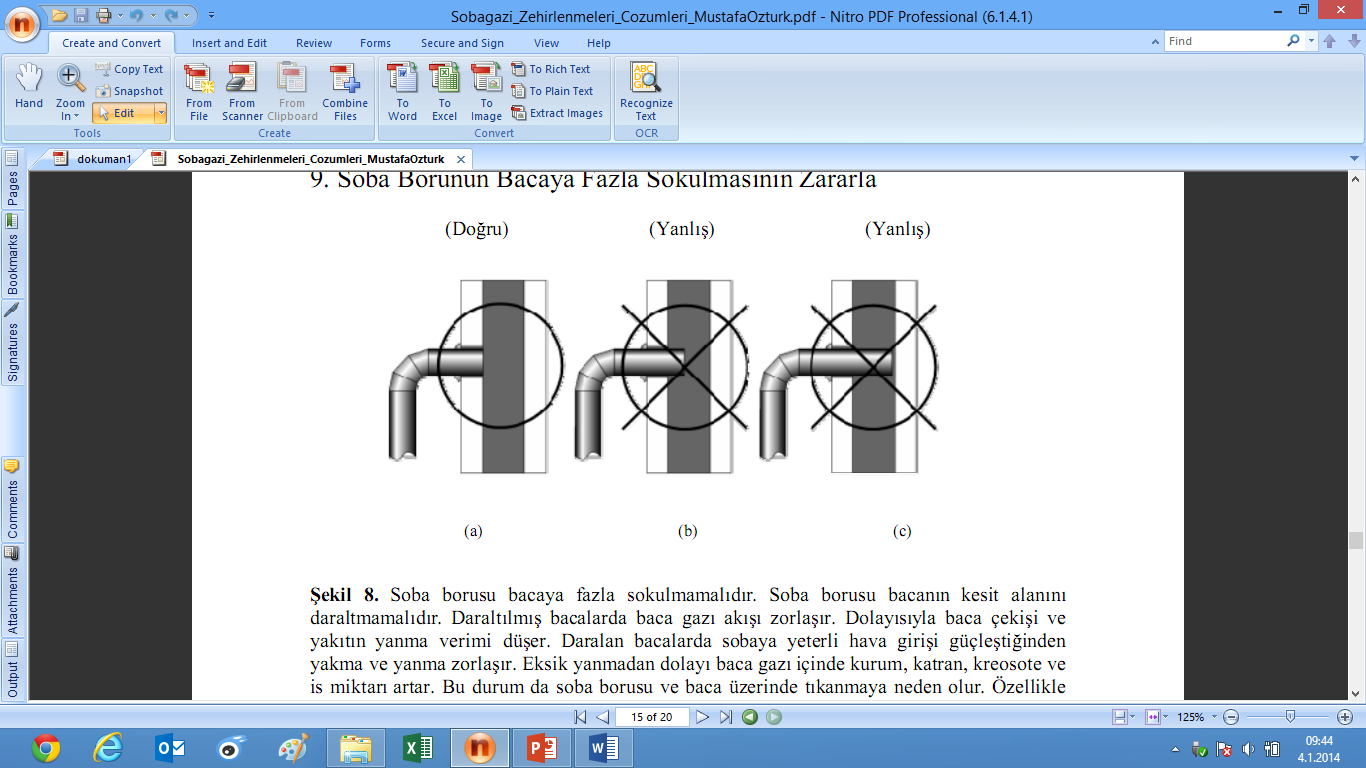 Yakıcı Cihazların Montajı-9
Hermetik cihazlar;
Ortam havasından bağımsız
Cihazın oluşturduğu 
pozitif basınç
Kazan dairesindeki 
negatif basınç
Cihazın yanma odasında 
oluşan karşı basınç
Atık gazın tehlike arz etmeyecek şekilde atılmasını sağlamaktadır.
Yakıcı Cihazların Montajı-10
Sobanın Daire İçine Yerleştirilmesi
Dikey boru arka duvara yakın olursa odanın ısınması için kullanılacak ısı dışarı atılmış olur. Dikey boru duvardan 1.5 metreden fazla uzak olursa sobalarda baca çekişi düşer ve baca şazı tepmesi sık olur. Soba kurarken fazla dirsekten kaçınılmalı ve zorunlu  olmadıkça ikiden fazla dirsek kullanılmamalıdır.  
Yatay borular bacaya doğru %10 eğimle yükseltilmelidir. Böylece bacada yoğunlaşan nemin sobaya doğru akması sağlanabilir.
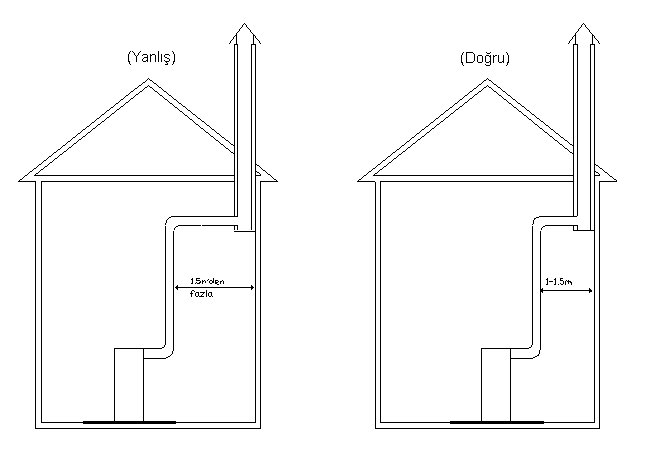 Yakıcı Cihazların Montajı-11
Beton  bloklar  sıcaklık  değişiminden  etkilendiğinden,  beton  olan  dairenin  çatısı hava ile doğrudan temas halinde ise mutlaka yalıtılmalıdır.
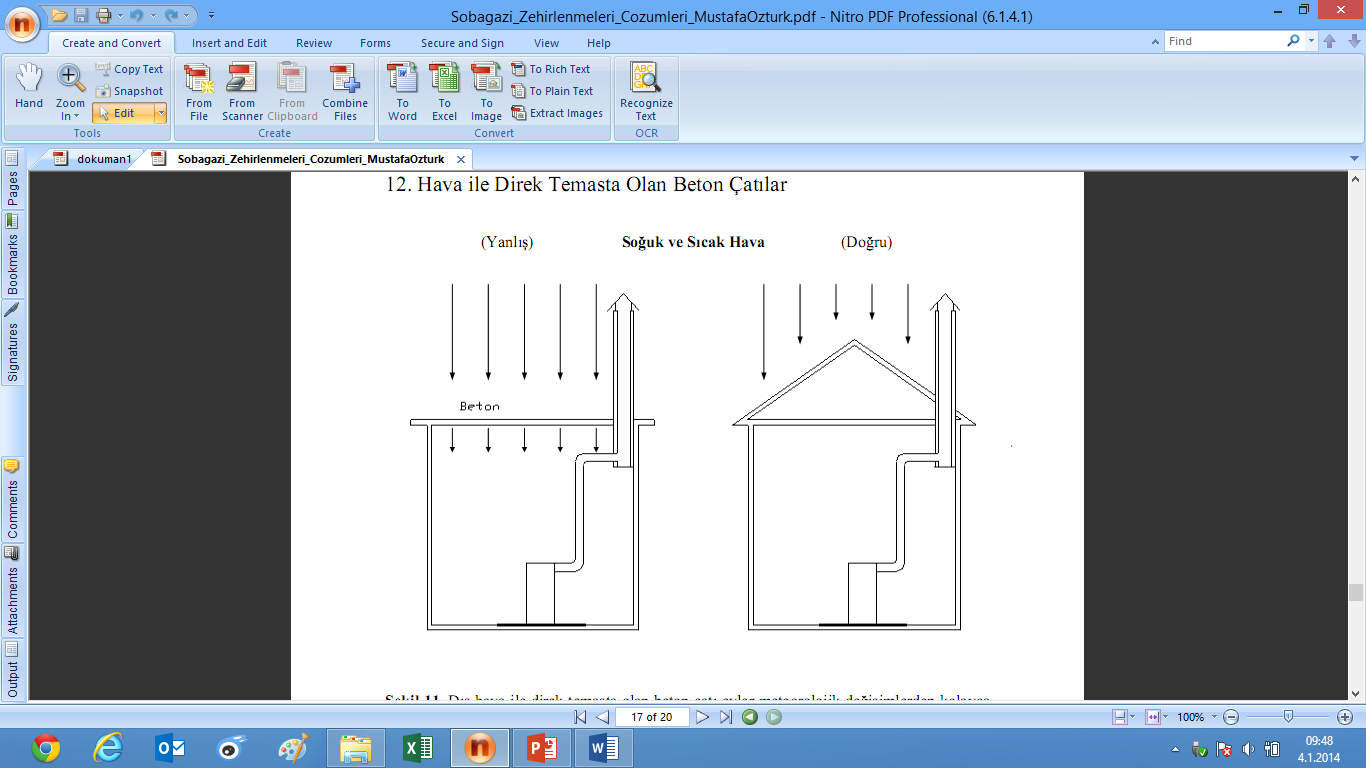 Yakıcı Cihazların Montajı-12
Baca  yüksekliğinin  yeterli  olması, baca  çekişini  iyileştireceğinden en az 3,5m ve en fazla 5m olmalı.
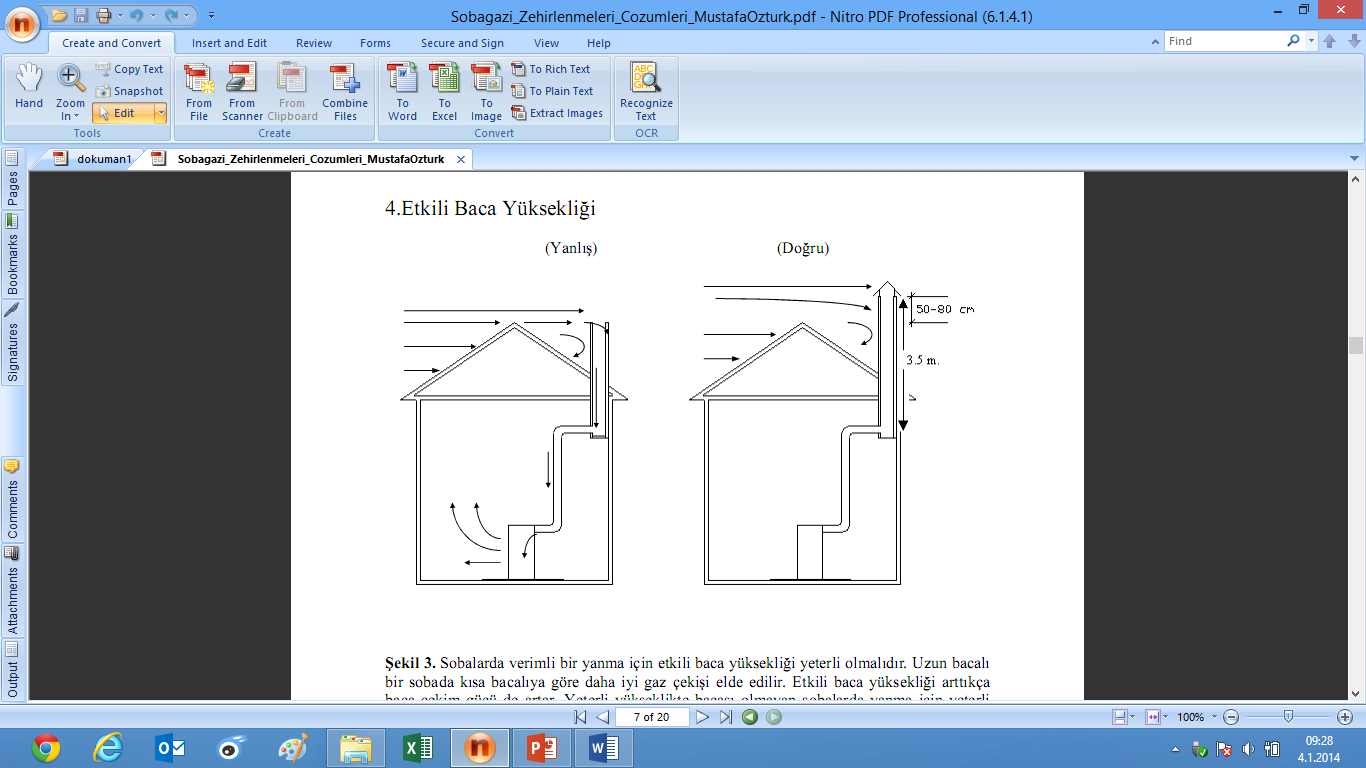 MENFEZ ve HAVALANDIRMA-1
Havalandırma, kapalı bir hacimdeki havanın değiştirilmesi işlemidir.

Ortamdaki havanın oksijen içeriğinin azalmasını önlemek
Ortamdaki havanın içerisindeki karbondioksit gazı, vücut kokuları, sigara dumanı, nem içeriğinin aşırı artışını önlemek
Makinelerden, insanlardan ve aydınlatmadan kaynaklanan ortamdaki ısı kazancını dışarı atmak
Makinelerden, pişirmeden ve insanlardan kaynaklanan ortamdaki nem kazancını dışarı atmak
Zehirli gazları ve tozu ortamdan uzaklaştırmak
Bakteri ve zararlı mikro organizma sayılarını düşürmektir.

Havalandırmada amaç yukarıdaki maddelerden biri veya birkaçı olabilir.
MENFEZ ve HAVALANDIRMA-2
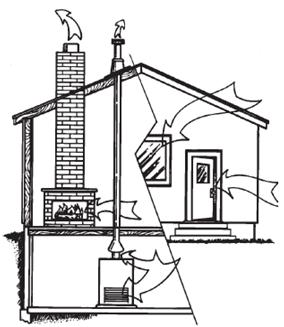 MENFEZ ve HAVALANDIRMA-3
Yakıcı cihazlarda ise; 

Gazı doğru yakmak için belirli bir miktarda oksijene ihtiyacı vardır. 

1 m3 doğalgazın tam yanma için 10 m3 havaya ihtiyacı vardır.

1 m3 LPG gazın yanması için 24 m3 havaya ihtiyaç vardır.
MENFEZ ve HAVALANDIRMA-4
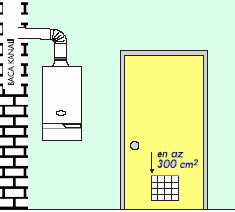 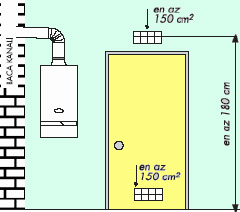 MENFEZ ve HAVALANDIRMA-5
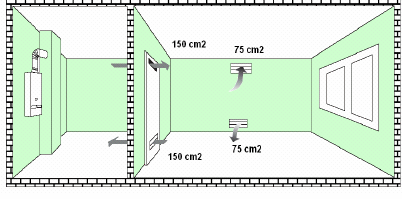 MENFEZ ve HAVALANDIRMA-6
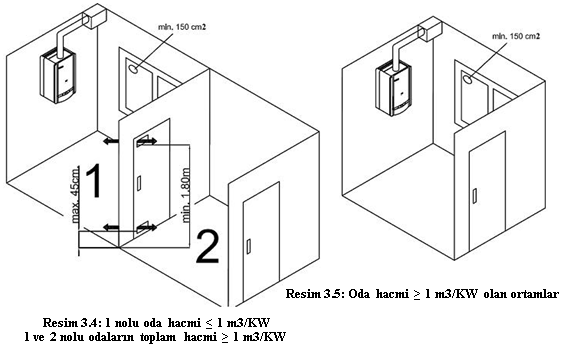 MENFEZ ve HAVALANDIRMA-7
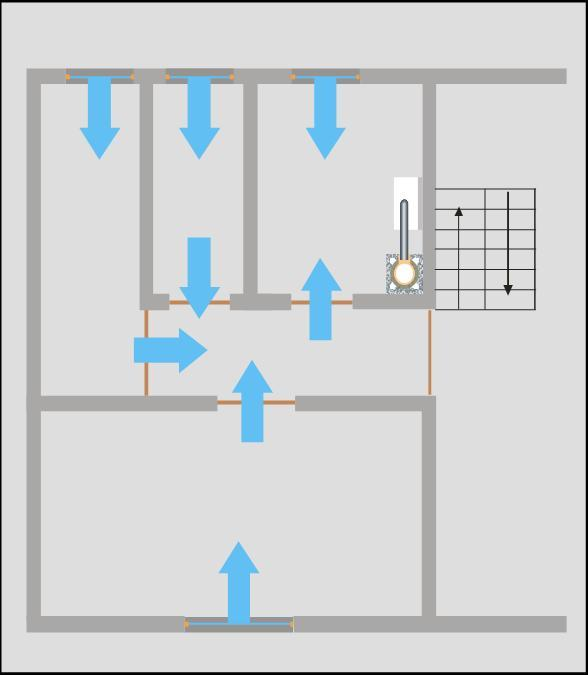 Diğer odalarla bağlantı yapılarak yanma için gerekli hava temin edilir
MENFEZ ve HAVALANDIRMA-8
Dış pencere menfez montajı 

Bu menfezler mahallin atmosfere irtibatlı penceresi var ise döşemeden en az 180 cm yüksekliğe gelecek şekilde bu pencereye monte edilir.
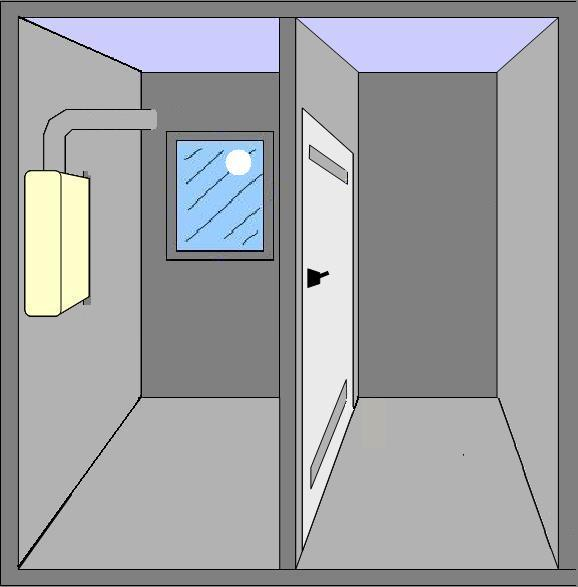 MENFEZ ve HAVALANDIRMA-9
Uygun pencere yok ise;

Dış duvara döşemeden en az 180 cm yüksekliğe delik açılarak menfez montajı yapılır. 

Bu menfez en az 150 cm2 serbest en kesit alanlı olmalıdır.
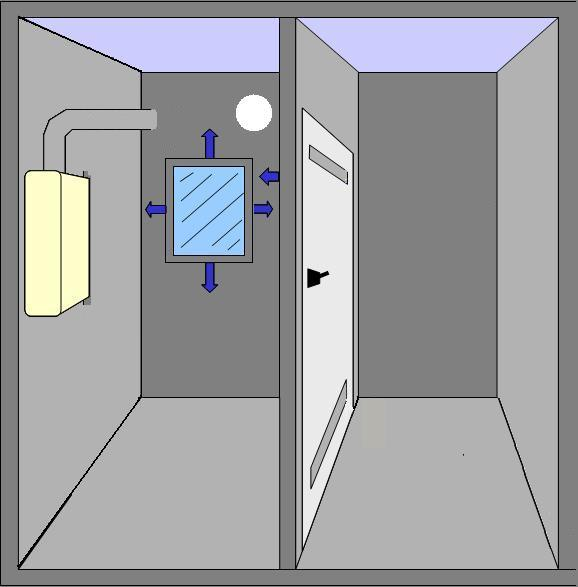 MENFEZ ve HAVALANDIRMA-10
Dış duvar yok ise, 

Bitişik mekânların uygun pencere veya dış duvarlarından yararlanır.

Bitişik mahalde uygun ölçülerde menfez montajı yapılır. 

Monte edilen bu menfez cihazın monte edildiği mahal ile irtibatlandırılır.
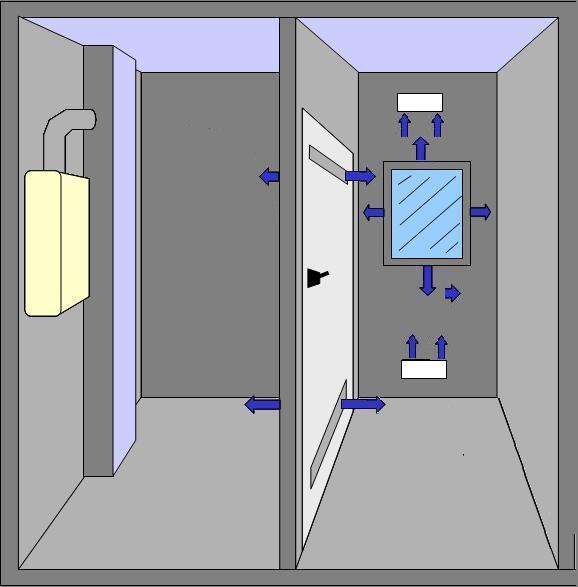 YAKICI KURULUMUNDA DİKKAT EDİLECEK HUSULAR-1
Soba ve Şömine haricinde ortam havasına bağımlı çalışan yakıcı cihazlar için :
 Toplam anma ısıl gücü 35 kW‘tan küçük ise tüm yakıcı cihazların kurulumunda ortam havası cihazın ihtiyacı olan yakma havası için yeterli kabul edilir. 
Dış ortama açılan hava kesiti en az toplamda 150 cm2 olmalı,
En az bir kapı veya bir pencere dışa açılmalı,
Oda hacmi her 1 kW için en az 4 m3  olmalıdır.
Isıl gücü 35 kW ile 50 kW arasında ise; 
Dış ortama açılan hava kesiti en az 150 cm  veya iki tane kesit uygulanmasında her biri en az 75 cm2  veya TS EN 15287-1+A1 göre hesaplanır
35 kW üzerindeki yakıcı cihazların yanma havası teminini taze hava girişini sağlayan ekipmanlar ile sağlanmalıdır.
YAKICI KURULUMUNDA DİKKAT EDİLECEK HUSULAR-2
Yakıcı cihazların kurulması yasak olan yerler
Merdiven boşluklarına,
Acil çıkışlar,
Garajlarda, (yanma havasını ortamdan temin etmeyen ve yüzey sıcaklığı 300 oC’yi geçmeyen yakıcı cihazlar hariç,)
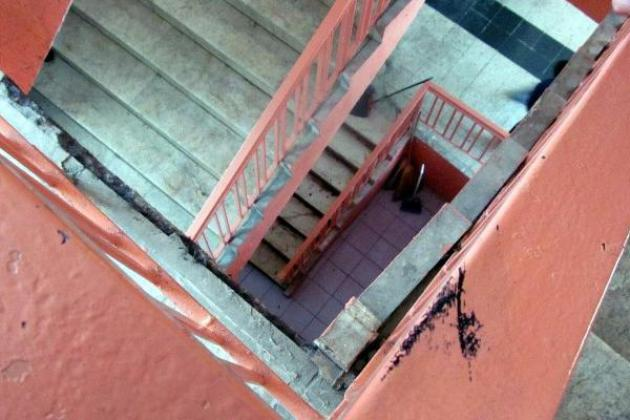 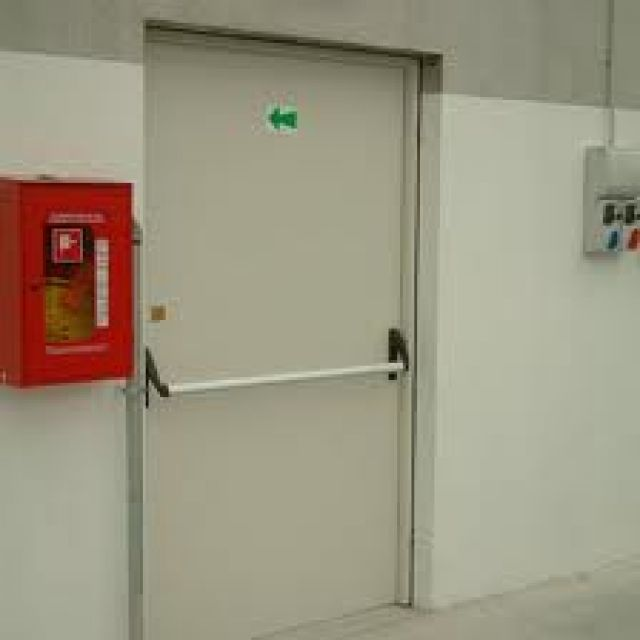 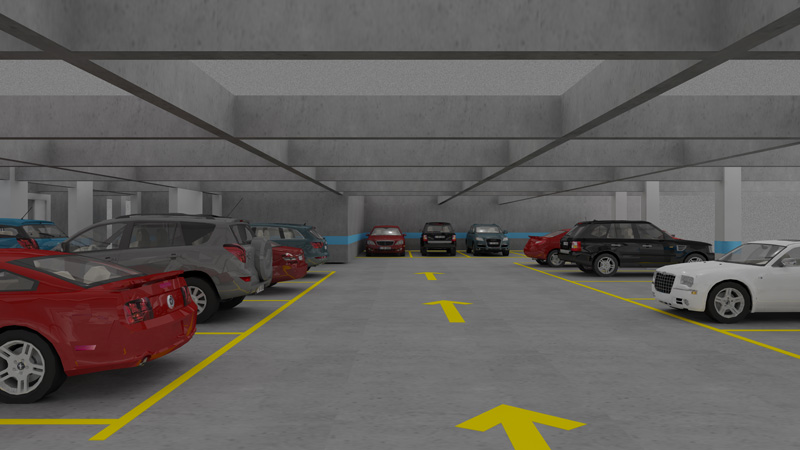 YAKICI KURULUMUNDA DİKKAT EDİLECEK HUSULAR-3
Ortam havasına bağlı geri akım güvenlik sistemi bulunan (B1 ve B4) gaz yakıcı cihazlarının kurulabileceği yerler;
1 kW anma ısıl gücü için 1m3 oda hacmi, 
Aynı duvarda alt ve üst kısmında dış ortama açılan 75 cm2 iki menfez 
Aynı duvarda alt ve üst kısmında bulunan, dış ortama açılmayan, en az 150 cm2 olan iki menfez.
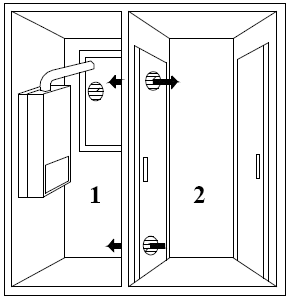 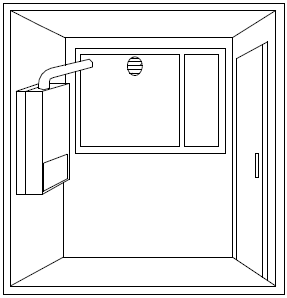 Oda hacmi ≥ 1 m3/ kW
1 No' lu oda hacmi < 1 m3/ kW
1 ve 2 No ' lu oda toplam hacmi ≥ 1 m3/ kW
Atık Gaz Sistemlerin Kurulumu-1
Baca, atık gaz tesisatları ve bağlantı parçaları, gibi atık gaz tesisatının yapılabilmesi için;
Yangın yönetmeliği,
imar kanunu,
yapı malzemeler yönetmeliği,
Bacacı Seviye 4 belgeli personel onayı
Ve güncel TS EN ve TS standartları belirleyicidir.
Bunun yanında imalatçının montaj kılavuzu da dikkate alınmalıdır.
Örnek Atık gaz tesisatı İLGİLİ STANDART T400 N2 D 3 G50 L90
Atık Gaz Sistemlerin Kurulumu-2
Atık Gaz Tesisatları İçin
Atık gaz tesisatları sıvı ve/veya gaz yakıtlı cihazlara bağlanabilir; ancak yakıta göre gerekli atık gaz sıcaklığı, kullanım şartları (nemli veya kuru) ve basınç (negatif/ pozitif) şartlarına uygun olarak tanımlanmış olmalıdır.
Yakıcı cihazın atık gaz sıcaklığı atık gaz tesisatında bulunan sınırlayıcı baca gazı termostatı bağlı olmalı veya farklı (örneğin yapı itibari ile) olarak max. atık gaz sıcaklığın artmaması için güvence altına alınmalıdır.
Bacalar İçin Geçerli Olanlar-1
Bacalara sıvı, gaz ve katı yakıtlı cihazların çıkışından olmak üzere max. atık gaz sıcaklığına uygun olan ürünler bağlanmalıdır.
 Bacalar;
Bina içi kat aralarından veya kat arası şaftlarda geçen en az 90 dakika yangın dayanım süresi olmalı, 
Aralıksız ve kat aralarında bölünmemeli, yani bir bütün halde tek parça olmalıdır ve
Temizlik için baca temizleme kapakları bulundurmalılar.
Tabanı en altta bulunan yakıcı cihazın en az 20 cm altında olması gerekmektedir. 
Bacaların dış yüzeyleri ile yanıcı malzemeler arasındaki mesafeler, yapı malzemeleri yönetmeliği dikkate alınmalı.
Bacalar İçin Geçerli Olanlar-2
Havanın giriş ve çıkış kesiti en az havalandırmanın kesiti kadar olmalıdır.

Çatı veya tavanda olan yanıcı malzemelerin bulunduğu kısımlardan geçen metal bacalar ise, Montaj kılavuzuna uygun olarak yanıcı malzeme ile ilgili uygulama yapabilir. 
 Bacaların temizleme kapıları, yanıcı malzemelerden ve ahşap malzemelerden;
En az 40 cm veya
Isıya karşı bir koruma mevcut ise en az 20 cm mesafe olması gerekmektedir. 
Katı yakıtlı yakıcı cihazlar bağlandığında zeminde bulunan yanıcı malzemelerin korunması için yanmaz malzeme ile kaplanmalıdır. Kaplamanın ön kısmı en az 50cm ve yanlardan en az 30 cm genişliğinde olmalıdır.
Atık Gaz Tesisatları İçin Geçerli Olan-1
Katlar arasından geçen atık gaz tesisatları bina içinde kendi şaftlarından geçmeliler
Atık gaz için kullanılan şaftlar baca dışında başka amaçlar için kullanılmamalıdır.
Birden fazla bacanın tek bir şafttan geçebilmesi için gerekli olan şartlar,
Atık gaz tesisatın yanmaz yapı malzemesinden olması veya
Yakıcı cihazlar aynı katta kurulmuş olmalı veya
Katlar arasında kullanılacak otomatik klapeler veya alternatif yöntemler sayesinde yangının sıçraması (katlar arasında yayılması) önlenmelidir veya
Atık gaz tesisatı için gerekli yapı ruhsatı bulundurmalı.
Bağlantı Parçaları İçin Geçerli Olan-1
Katı yakıt yakan yakıcı cihazların bağlantı parçaları kurum yangınına karşı dirençli olması gerekmektedir.
Bağlantı parçaları tavan, duvar veya ulaşılması zor olan yerlere konulmamalıdır veya diğer katlara aktarılmamalıdır. (Yakıcı cihazlara uygulanan yalıtımlar ve diğer kaplamalar için geçerli değildir.
Nemli çalışan bağlantı parçalarında yoğuşma kabına doğru en az 3o
 eğim ile uygulanmalıdır.
Bağlantı Parçaları İçin Geçerli Olan-2
Bacalar için geçerli mesafe şartları, bağlantı parçaları için de aynen geçerlidir. 
Yanıcı malzemeden geçen bağlantı parçaları,
Gaz ve sıvı yakıtlı yakıcı cihazlardaki anma ısıl gücündeki max. atık gaz sıcaklığı 160 oC’de,
Ortak Atık Gaz Tesisatına Bağlanmayacak Olan Yakıcı Cihazlar-1
İki Yakıcı cihaz arasındaki yükseklik farkı 6,5 metreden fazla ise,
Ortam havasına bağımlı yakıcı cihazlar ile ortam havasından bağımsız yakıcı cihazlar,
Aynı odada kurulu olmayan veya aynı tip cihaz olamayan, fanlı cihazlar;
5. kattan sonra tüm cihazlar aynı odada değil ise,
Atık gaz sıcaklığı 400 0C üstünde ise,
TS EN 13229 göre olan açık şömineler
Sürekli olarak dış ortama bağlantısı olan yerlerde bulunan yakıcı cihazlar, örneğin havalandırma kanalı olan yerlerde,
ATIK GAZ ŞAFTLARI-1
Atık gaz tesisatlarına uygun şaftlar: 
Şaftlar malzemeleri aşağıda verilen göre yapı elemanlarından oluşmalıdır. 
yangın direnç sınıfı 90 veya 30 dakika olarak alınmalı,
bunun için şaftlar aralıksız ve özellikle çatı arasında kesilmemeli
örülmüş şaftlar beton katlara oturtulduysa, derzleri şaftlara uygun olarak yapılmalı
beton katlar en az şaft kadar yangına karşı dayanım süresi göstermelidir. 
Şaft için yapı malzemesi olarak kullanılan ürünler yapı malzemeleri yönetmeliğine göre CE işaretine sahip olmalıdır. 
yoğuşmalı cihazların atık gaz tesisatları için şaft‘ veya atık gaz sıcaklığı max. 200 oC kadar olan şaft‘) ve yangın direnç süresi belirtilmelidir.
ATIK GAZ SİSTEMLERİN BOYUTLANDIRILMASI-1
Atık gazın güvenli olarak atılmasını sağlamak için, tesisatın yakıcı cihaza uygun olarak boyutlanması gerekmektedir.

Geçerli olan (yakıcı cihaz ile birlikte ruhsat alan veya belgelendirilen atık gaz tesisatları hariç):  
Boyutlandırma 
Müstakil bağlanan bacalar TS EN 13384-1 göre planlanması.
Birden fazla bağlanan bacalar TS EN 13384-2 göre planlanması. 
Katı yakıtlı cihazların bacaların iç kesiti veya çapı en az 130 mm olması gerekmektedir. (kurum yangınında tıkanmasını önlemek için) 
Anma ısıl gücüne göre atık gaz hızı en az 0,5 m/s olmalıdır. (Bu durum bacanın çekişine bağlıdır)
ATIK GAZ SİSTEMLERİNİN SIZDIRMAZLIĞI-1
Atık gazların güvenli şekilde atılmasını sağlamak için tesisatın sızdırmaz olması gerekmektedir. Bunun için geçerli olan: 
Kâgir baca ve negatif atık gaz tesisatlarında
Kâgir ve bloklardan olanlarda sızdırmaz testi (örneğin duman basınç testi), 
Veya görsel kontrol, örneğin kamera ile yapılması gerekmektedir. 
Yanma havasını dışarıdan temin eden ve pozitif çalışan atık gaz tesisatlarında gaz sızdırma/basınç testi yapılması gerekmemektedir.  
Yanma havasını konsantrik olarak temin eden pozitif çalışan atık gaz tesisatlarında yanma havası içinde ki O2 -Miktarının ölçümü ile sızdırmazlığı test edilmelidir.
TEMİZLEME KAPAKLARI VE BACA TEMİZLEME İÇİN TESİSAT
Atık gaz tesisatları kolay temizlenebilir olmalıdır. Bu nedenle: 
Baca temizliği yapacak personel, işçi sağlığı ve işçi güvenliği (İSİG) kurallarını dikkate almalıdır. 
Baca temizleyici için gerekli olan şartlar, yerine getirilmelidir. 

Bacalardaki temizleme kapıları ile ilgili düzenlemeler de geçerli olan: 
Bacanın alt kısmındaki temizleme kapağı, en altta bulunan yakıcı cihazında altında olmalıdır.

Baca çıkışından temizlenmesi mümkün olmayan atık gaz tesisatlarında (üstte) temizleme kapağı olması gerekmektedir;
Çıkışın en fazla 5m altında veya
Çıkışın 15m altında, eğer 
Yakıcı cihazların güvenli kullanımı ve uygun şartlarda çalışabilmesi için atık gaz tesisatlarında gerektiğinde temizleme amacı ile tesisat sökülebilir yapılması gerekebilir.
Bakım ve Periyodik Kontrol-1
Temizleme Ve Kontrollü Mecburi Olan Cihazlar
a) Aşağıdaki cihazlar temizlenme ve kontrol edilme mecburiyetindedirler: 
1. Atık gaz tesisatları,
2. Yakıcı cihazların yanma ünitesi,
3. Tütsü cihazları,
4. Hava Atık gaz Sistemleri

(b) Sıvı ve gazlı yakıtlar ile çalışan yakıcı cihazlarda, Kojenerasyon ünitelerinde, ısı pompaları ve içten yanmalı motorlarda, karbonmonoksit miktarı 1.000 ppm üzerine çıkmamalıdır.
Baca Temizleme Ve Kontrol Sayısı
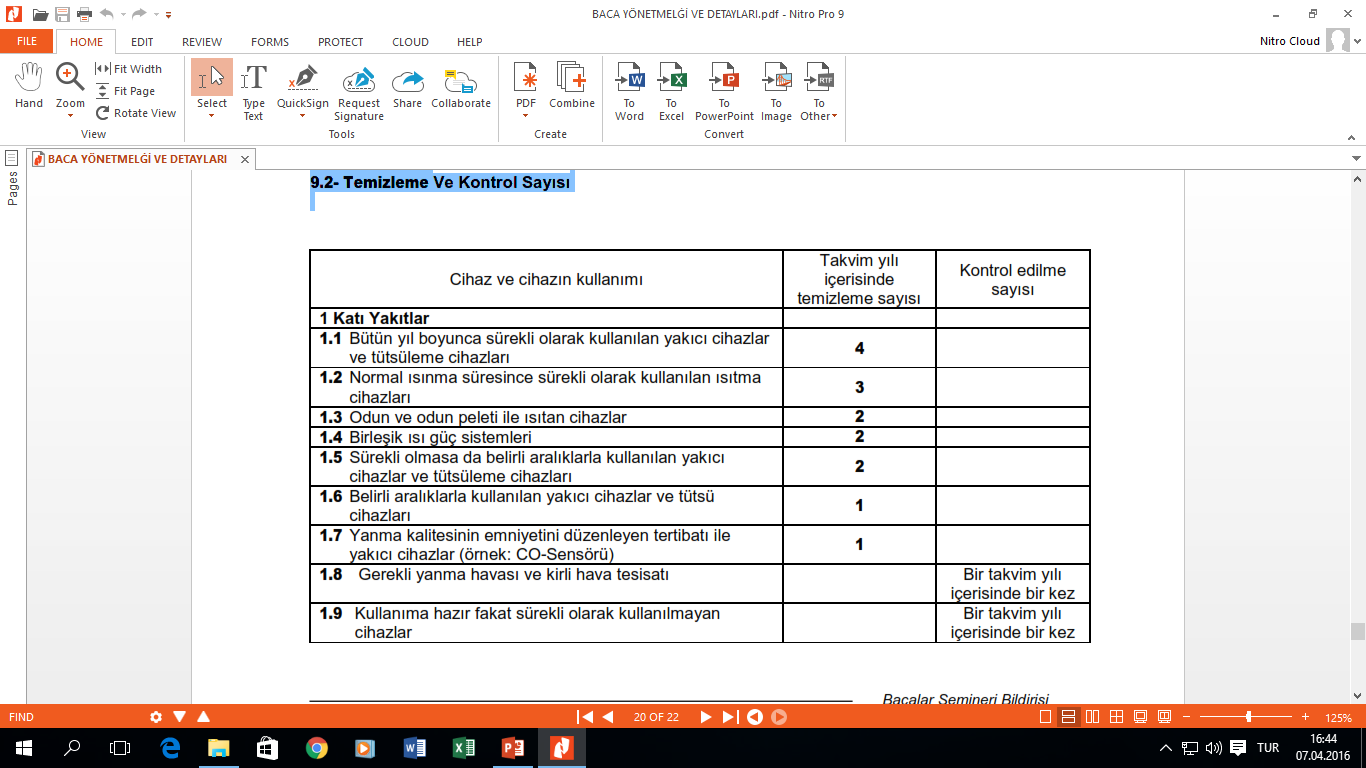 Karbonmonoksit Dedektörleri - 1
Ortamdaki karbon monoksit konsantrasyonu 50 ppm in üzerine çıktığında insan sağlığı için tehlike arz etmekte,
100 ppm‘in üzerine çıktığında kişileri komaya sokacak kadar etkili olmaktadır. 
Ortamdaki karbon monoksit konsantrasyonu 400 ppm‘den fazla olur ve müdahale etmede gecikilirse ölümle karşılaşılabilmektedir.

Bu nedenle CO alarm cihazları ortamdaki CO konsantrasyonu 50 ppm‘i geçtikten sonra yüksek sesle alarm (3,0 metrede 85 db) ve ışıklı ikaz verecek şekilde tasarlanmaktadır.
Karbonmonoksit Dedektörleri - 2
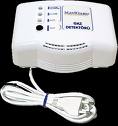 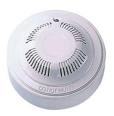 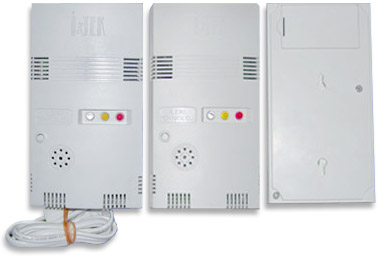 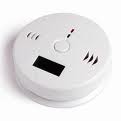 Elektrikli veya Pilli
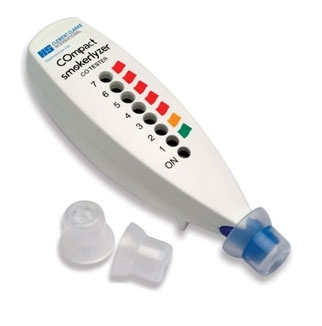 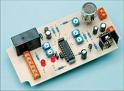 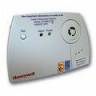 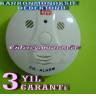 Fiat Aralığı: 11- 80 TL
SONUÇLAR-1Yakma Sistemleri Açısından Yanmanın Etkilenmesi
Sobalarda verimli bir yanma için etkili baca yüksekliği yeterli olmalıdır.
Etkili baca yüksekliği arttıkça baca çekim gücü de artar.
Yeterli  yükseklikte bacası olmayan sobalarda yanma için yeterli miktarda hava ve verimli bir yanma elde etmek zordur.
Bu tür sobalarda sık aralıklarla baca gazı tepmesi olur. 
Diğer taraftan baca yüksekliği arttıkça ısı ve  sürtünme kayıpları artar,
Bacada  gaz  yükselme  hızı  düşer  ve  bacada  nem  yoğuşması  meydana  gelir.
Uzun  bacalı  binalarda,  baca malzemesi olarak taş, tuğla veya paslanmaz çelik kullanılması tavsiye edilir. Böylece baca gazı içindeki nemin yoğuşması önlenir.
SONUÇLAR-2
Mekanik tesisatı, yakıcı cihaz ve bacalar sistemin bir bütünü oluşturmaktadır. 
Baca bu sistemin en küçük birimi ancak fark edilmese de enerjinin verimli kullanımı, insan sağlığı ve güvenliği açısından en önemli parçasıdır.
İnşaat sektöründe çalışan tüm mimar, mühendis, tekniker vs.. Baca konusunu dikkatlice değerlendirmelidir
Yapı denetim önde gelmek üzere, uygulamaları denetleme yetkisi olan tüm kuruluşlar görevini tam olarak yerine getirmelidir. 
Ancak yakıcı sistemlerin ve bu sistemin önemli bir parçası olan bacaların doğru planlanması, uygulanması, değerlendirilmesi ve denetlenmesi sonucunda ülkemizde yüzlerce karbonmonoksit kaynaklı ölümleri önlemek için ciddi bir adım atmış oluruz.
SONUÇLAR-3Yakıt ve Yakma sistemleri
Yakma sistemlerinde kullanılan yerli ve ithal yakıtların izin çerçevesinde satışının yapılması ve denetlenmesi,
Yakma sistemleri türlerine bağlı olarak kullanılan yakıtların uygunluğu,
Yakma sistemlerinin eğitim almış operatörler tarafından kullanımın takibi konularında sistemli bir mekanizma oluşturulamamıştır.
Isınma sezonundan kaynaklanan hava kirliliğin izlenmesi konusunda online izleme sistemleri kurulmuş buradan elde edilen sonuçlar çerçevesinde illerin kirlilik derecelendirilmesi yapılmıştır.
SONUÇLAR-4
Zamanında kontrol ve denetim
Rutin baca temizliği ve bakımı
Çevre dostu binalar, yalıtım alternatifleri, geçiş sürelerinin kısaltılması
Katı yakıtlı sobalar, kullanım güvenliği için çift cidarlı seçmek,
Sıvı yakıtlı ısıtma cihazlarının düşük ısı ihtiyaçlarında yakıt tasarrufu sağlayacak şekilde modülasyonlu olmasına dikkat etmek,
Gaz yakıtlı ısıtma cihazları binanın ısıl kapasitesi hesaplayarak seçmek,
Isınma amaçlı olarak kullanılan tüm yakma ünitelerinin baca şazı çıkışlarının sağlam ve güvenilir şekilde oluşturulmasını sağlamak
Teşekkürler…